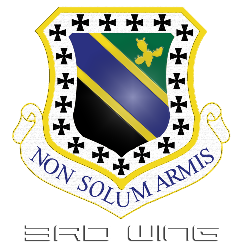 Missions Intergroupes
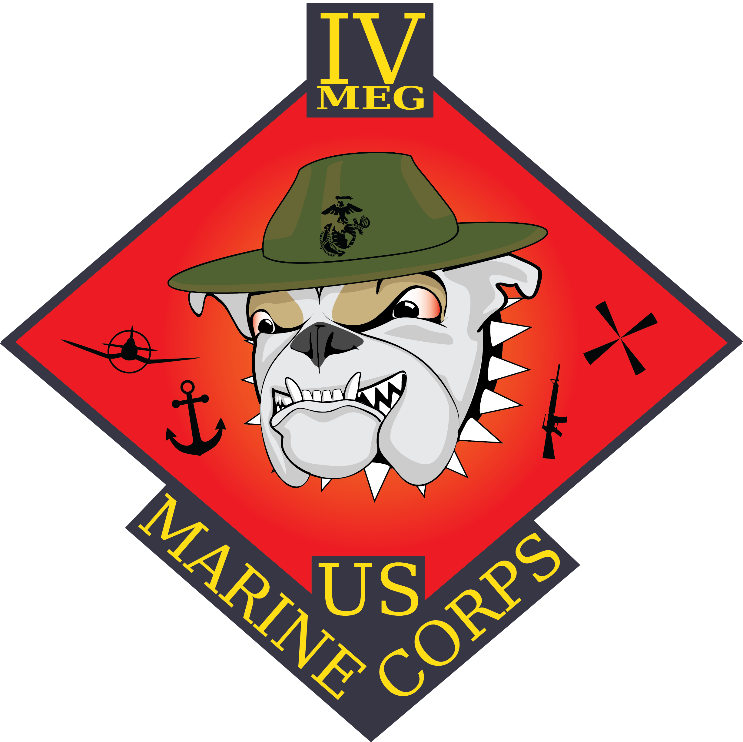 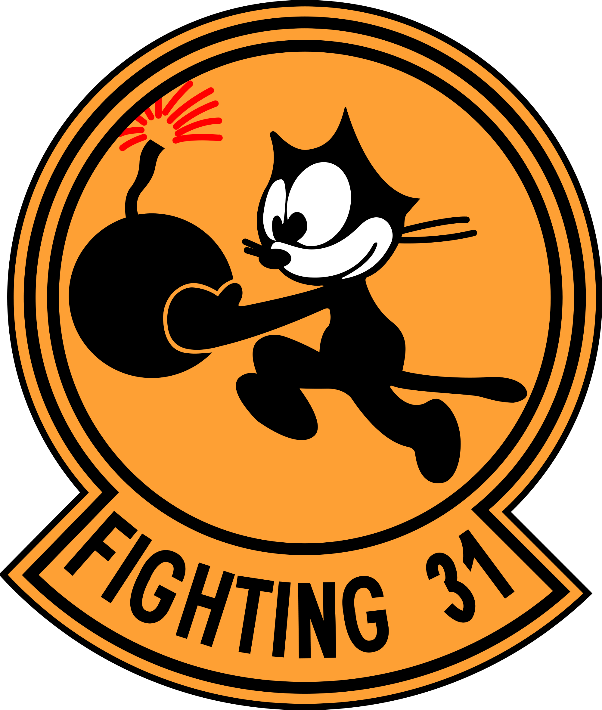 Stable-Persian Gulf
5 et 12 Octobre 2020